O TEMPO DO FIM
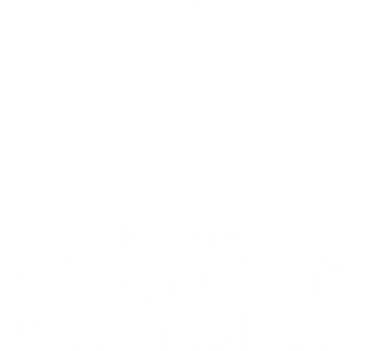 passo a passo
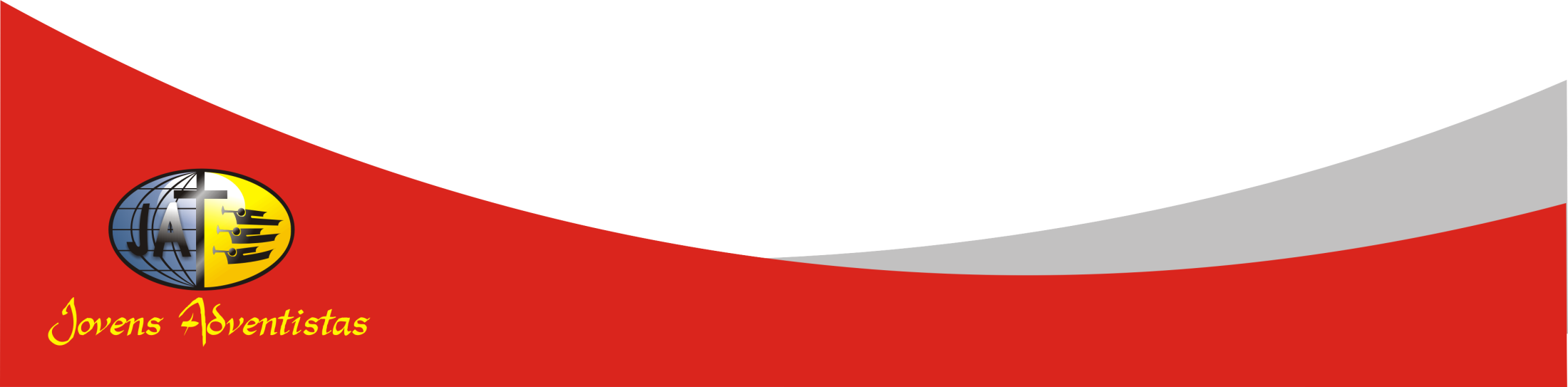 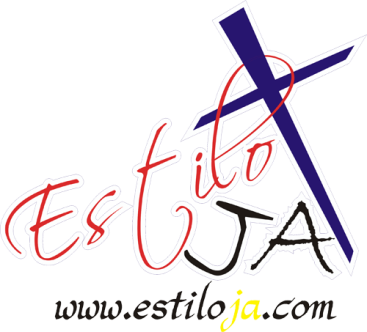 www.4tons.com
Estiloja.com
A IGREJA DOS ÚLTIMOS DIAS
características
www.4tons.com
1. Questionamento de liderança;
2. Movimentos dissidentes;
3. Perda da identidade;
4. Crescimento.
www.4tons.com
Deus usa as crises para fortalecer a Igreja
www.4tons.com
ALGUNS SINAIS DA VOLTA DE CRISTO
www.4tons.com
1. Surgimento da Igreja Universal;
2. Despertamento Católico;
3. Movimentos de ridicularização do fim do mundo;
4. Fortalecimento dos EUA.
www.4tons.com
OS ACONTECIMENTOS DO FIM
www.4tons.com
Lei dominical

Tentativa de impor poder religioso;
 Primeiro EUA
 Tríplice aliança:
* Dragão
* Besta
* Falso Profeta
www.4tons.com
Chuva Serôdia e Alto Clamor

Diferença - Serôdia e Temporã
Milhares se converterão em um dia
 Deus vai usar:
* Meios Simples
* Crianças
www.4tons.com
Sacudidura

Separação entre justos e injustos
Maiores opositores sairão da própria igreja
www.4tons.com
Pequeno Tempo de Angustia

Tempo de angustia dos justos
Tempo de angustia dos ímpios
Tempo de angustia de Jacó
www.4tons.com
Fechamento da porta da graça

Primeira praga
www.4tons.com
Sete pragas

 Não serão universais;
 Justos não serão afetados;
 Na sétima - decreto de morte.
www.4tons.com
Espírito Santo retirado da terra

Povo dominado por satanás;
Revolta dos ímpios;
Por isso decreto de morte.
www.4tons.com
Fuga das cidades

No início das pragas
Alguns ficarão para pregar
Pastores - últimos a sair
www.4tons.com
Ressurreição especial

Maiores oponentes
Maiores defensores
www.4tons.com
Volta de Cristo

Ressurreição dos justos;
Confirmar o juízo de Deus;
Céu - três grupos;
Vamos fazer o que mais queremos.
www.4tons.com
ALGUNS CUIDADOS
www.4tons.com
Acomodação;
Marcar épocas;
Movimentos separatistas;
Preparo pelo medo.
www.4tons.com
Agora é o tempo:

“Devemos aproveitar ao máximo nossas oportunidades atuais. Não nos será concedido outro tempo de graça em que possamos prepara-nos para o Céu.”

Ellen White, Eventos Finais, 203.
Terminou...

“O grande conflito terminou. Pecado e pecadores não mais existem. O universo inteiro está purificado. Desde o minúsculo átomo ate o maior dos mundos, todas as coisas animadas e inanimadas, em sua serena beleza e perfeito gozo, declaram que Deus é amor.”

Ellen White, Eventos Finais, 264.
Verso especial:

“Sê fiel até a morte, dar-te-ei a coroa da vida.”
Apocalipse 2:10
www.4tons.com
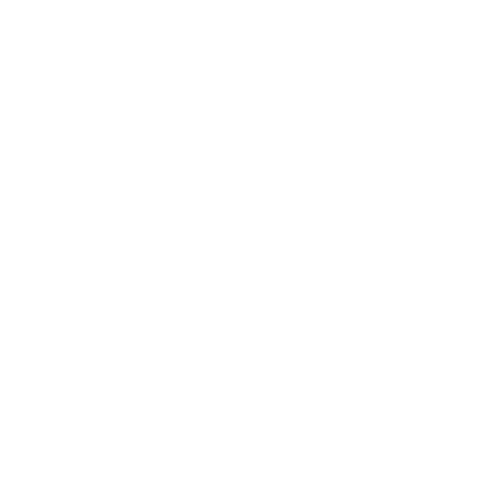 União Nordeste Brasileira
www.uneb.org.br
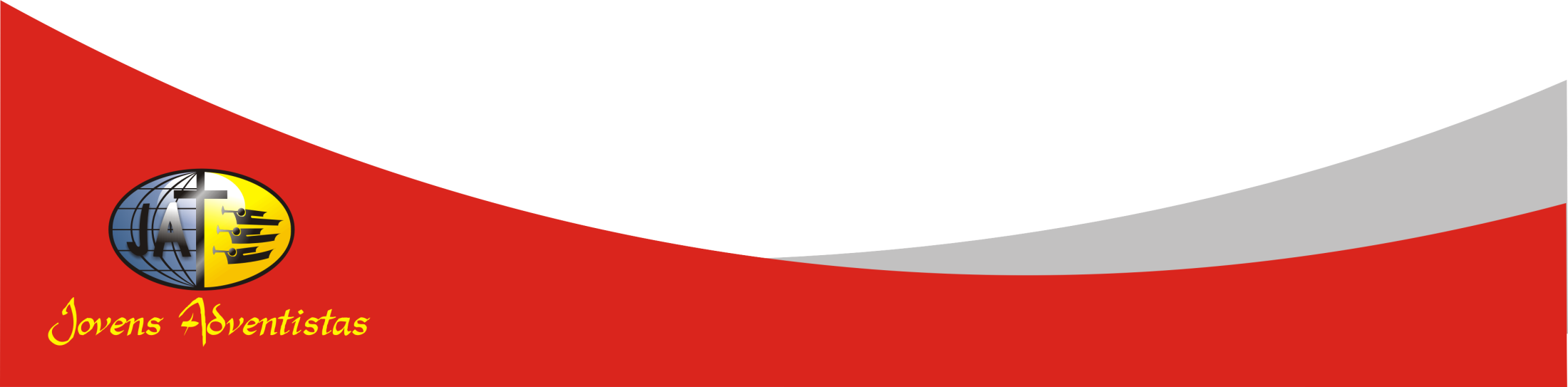 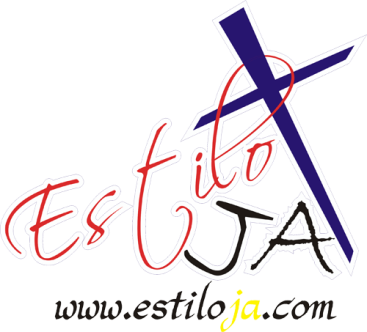 www.4tons.com
Estiloja.com